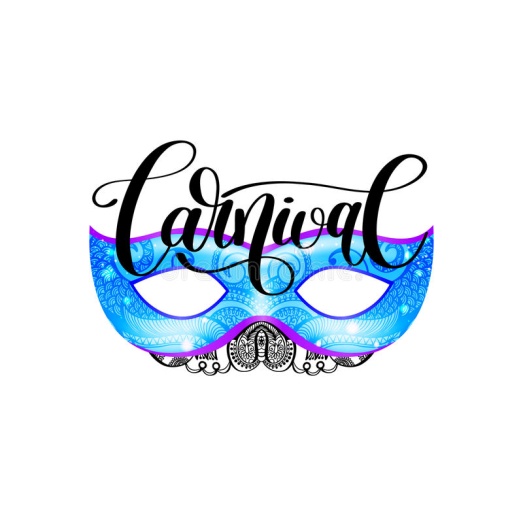 Migliaccio is a typical Neapolitan Carnival dessert: 
a semolina cake made with ricotta, eggs and milk, flavored with citrus and vanilla, with a consistency very similar to a polenta, creamy and very soft that melts in the mouth like a mousse!
Quantity for 1 tray of 20-22 cm: 
●180 grams of semolina
●500 grams of milk
●300 grams of water 
●250 grams of granulated sugar 
●250 grams of fresh ricotta (preferably sheep) 
●3 whole eggs 
●50 grams of butter
●2 oranges 
●2 lemon a couple of spoons 
●of vanilla or 2 sachets of vanillin 
●1 teaspoon of millefiori water 
●icing sugar for garnish
We are talking about a dessert that has very ancient origins, linked to the Neapolitan peasant tradition that dates back to medieval times. Once the mile was prepared with the "millet" the cereal from which it takes its name Migliaccio; which over time has been replaced with durum wheat semolina.
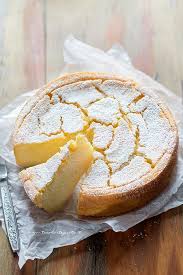 METHOD: 
1)In a large saucepan, pour the milk, water, 50 g of sugar, butter, vanilla and the whole skins of 1 orange and 1 lemon.
2) Heat the mixture on the medium kelp, stirring with a wooden spoon, until the butter and sugar have completely melted. Add the semolina.
3) Slightly lower the heat and turn with a whisk by hand, in a few seconds you will see the mixture thicken in a compact cream like polenta. Remove the citrus peels.
4) Immediately pour the semolina cream into a serving dish. Cover with plastic wrap and let cool. In the meantime, whisk the eggs with the rest of the sugar with the electric whisk, another sachet of vanilla, finely grated orange and lemon peel. Add the sifted ricotta with a pass through tight holes. Mount again for a few seconds to mix everything.
5) Pour the cold semolina cream into the egg mixture, mix and then add the aroma of a thousand flowers. Pour into a buttered and floured pan.
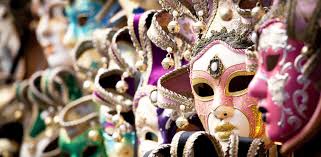 COOKING:
For excellent cooking, cook at a temperature above 180 ° for about 50 minutes.
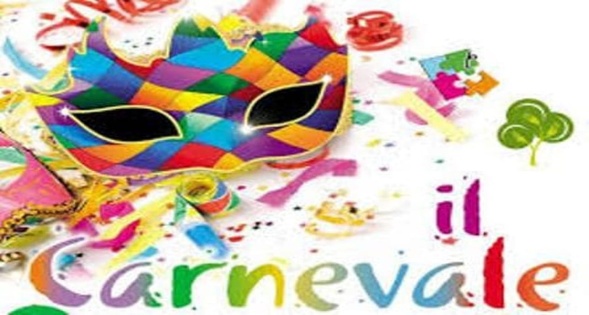 Il Migliaccio è un dolce tipico del Carnevale napoletano: 
una torta di semola fatta con ricotta, uova e latte, aromatizzata con agrumi e vaniglia, con una consistenza molto simile a una polenta, cremosa e molto morbida che si scioglie in bocca come una mousse!
Quantità per 1 vassoio da 20-22 cm: 
● 180 grammi di semola 
● 500 grammi di latte 
● 300 grammi di acqua 
● 250 grammi di zucchero semolato 
● 250 grammi di ricotta fresca (preferibilmente di pecora) 
● 3 uova intere 
● 50 grammi di burro 
● 2 arance
● 2 limoni un paio di cucchiai 
● di vaniglia o 2 bustine di vanillina 
● 1 cucchiaino di acqua millefiori 
● zucchero a velo per guarnire
Stiamo parlando di un dessert che ha origini antichissime, 
legato alla tradizione contadina napoletana che risale al medioevo. 
Una volta che il miglio veniva preparato con il "miglio" il cereale da cui prende il nome Migliaccio; 
che nel tempo è stato sostituito con semola di grano duro.
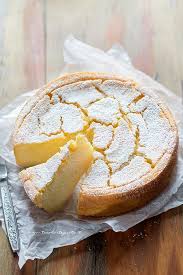 METODO: 
1)In una grande casseruola, versare il latte, l'acqua, 50 g di zucchero, burro, vaniglia e le bucce intere di 1 arancia e 1 limone. 
2) Riscaldare il composto sul fuco medio, mescolando con un cucchiaio di legno, fino a quando il burro e lo zucchero non si sono completamente sciolti. Aggiungi la semola.
 3) Abbassa leggermente il fuoco e ruota con una frusta a mano, in pochi secondi vedrai il composto addensarsi in una crema compatta come la polenta. Rimuovere le bucce di agrumi. 
4) Versare immediatamente la crema di semola in un piatto da portata. Coprire con pellicola trasparente e lasciare raffreddare. Nel frattempo, sbatti le uova con il resto dello zucchero con la frusta elettrica, un'altra bustina di vaniglia, arancia finemente grattugiata e scorza di limone. Aggiungi la ricotta setacciata con un passaggio attraverso fori stretti. Montare di nuovo per alcuni secondi per mescolare tutto. 
5) Versare la crema fredda di semola nel composto di uova, mescolare e quindi aggiungere l'aroma di mille fiori. Versare in una padella imburrata e infarinata.
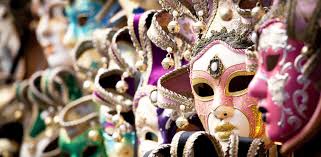 CUCINANDO:
Per un'ottima cottura, cuocere a una temperatura superiore a 180 ° per circa 50 minuti.